БЮДЖЕТ ДЛЯ ГРАЖДАН
К решению Совета Мугреево-Никольского сельского поселения №15 от 30.05.2023г.
 «Об утверждении отчёта об исполнении бюджета Мугреево-Никольского сельского поселения за 2022 год»

с.Мугреево-Никольское 2023 год
«Бюджет для граждан» – это упрощённая версия бюджетного документа, которая использует неформальный язык и доступные форматы, чтобы облегчить гражданам понимание бюджета, объяснить им планы и действия Администрации Мугреево-Никольского сельского поселения, показать формы возможного взаимодействия  с Советом Мугреево-Никольского сельского поселения по вопросам расходования общественных финансов
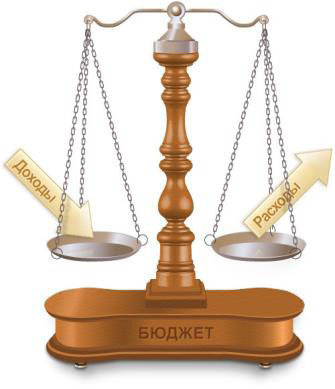 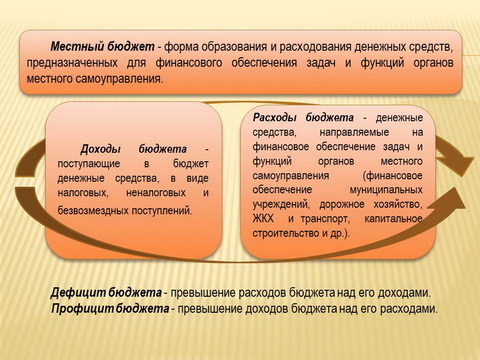 Гражданин, его участие в бюджетном процессе
Помогает формировать доходную часть бюджета (налог на доходы физических лиц, налоги на имущество )
КАК  НАЛОГОПЛАТЕЛЬЩИК
Возможности влияния гражданина на состав бюджета
Бюджет
Публичные слушания по проекту бюджета Мугреево-Никольского сельского поселения на очередной финансовый год
КАК ПОЛУЧАТЕЛЬ СОЦИАЛЬНЫХ ГАРАНТИЙ
Получает социальные гарантии – расходная часть бюджета (образование, здравоохранение, 
культура, социальные льготы и другие направления социальных гарантий населению)
Публичные слушания по проекту отчета об исполнении бюджета Мугреево-Никольского сельского поселения за отчетный финансовый год
Основные характеристики бюджета Мугреево-Никольского сельского поселения                                                                                                    (тыс.руб.)
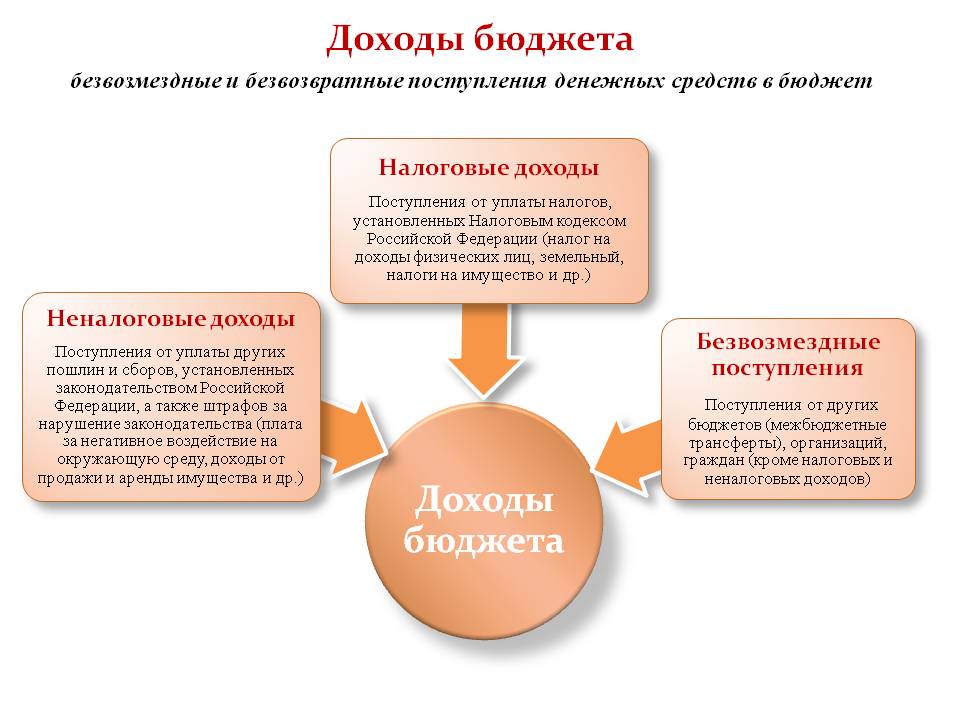 Доходы бюджета Мугреево-Никольского сельского поселения за 2022 год (тыс.руб.)
Налоговые доходы
Неналоговые доходы
Безвозмездные поступления
Исполнение бюджета за 2022 год по доходам                                          (руб.)
Исполнение бюджетных ассигнований по разделам бюджетной классификации расходов бюджета  (тыс.руб.)
Исполнение бюджета за 2022 год по отраслям                                          (руб.)
Информация об исполнении расходов бюджета Мугреево-Никольского сельского поселения по муниципальным программам и непрограммным направлениям деятельности за 2022 год
Сведения о выполнении обязательств по финансированию социально-значимых проектов за счёт бюджета Мугреево-Никольского сельского поселения за 2022 год
Объем муниципального долга Мугреево-Никольского сельского поселенияпо состоянию на начало и конец 2022 года                                                                                                                             (тыс.руб.)
Материалы подготовлены Администрацией Мугреево-Никольского
 сельского поселения


Контактная информация:

Адрес: Ивановская область, Южский район, с.Мугреево-Никольское,
 ул. Центральная, д.40

Тел./ факс: (49347) 25-341

Е-mail:  mugreevo_nik_adm@rambler.ru

Официальный сайт: http://mugreevo-nik.ru